Figure 3. Unimolecular versus bimolecular mechanism test. The level of fluorescence of the Scorpion in test 3 ...
Nucleic Acids Res, Volume 28, Issue 19, 1 October 2000, Pages 3752–3761, https://doi.org/10.1093/nar/28.19.3752
The content of this slide may be subject to copyright: please see the slide notes for details.
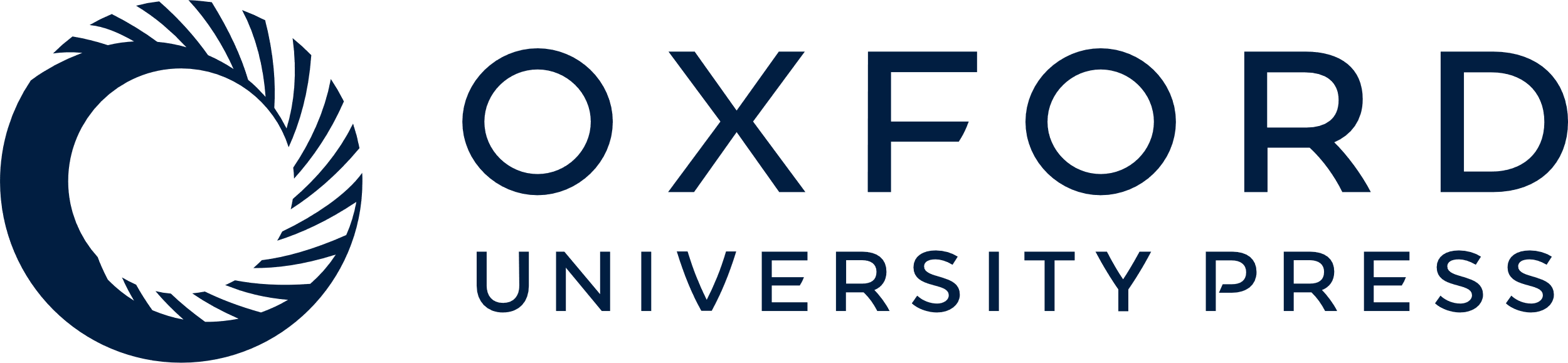 [Speaker Notes: Figure 3. Unimolecular versus bimolecular mechanism test. The level of fluorescence of the Scorpion in test 3 is much higher than the fluorescence seen for the bimolecular probing of tests 1 and 2. Test 3 also has a different shaped curve compared to tests 1 and 2. Fluorescence is shown with a proportional baseline adjustment (19).


Unless provided in the caption above, the following copyright applies to the content of this slide:]